Course Introduction & Statistical Rethinking
MAR 536 Biological Statistics II
January 17 2023


Instructor: Gavin Fay
Teaching Assistant: Lucy McGinnis
Overview Lecture
Course Description (syllabus)
Objectives
Introductions, Community Guidelines
Course Description (syllabus)
Course Text
Evaluation Procedures
Schedule
Chapter 2. Data Management & Software
Statistical Rethinking
Overview of Methods
Advanced Stats
Introduction
2
Course Description
Student-led learning in statistical analysis of ecological data. 
Guided learning in advanced statistical analysis, as applied to ecological research and other fields of marine science. 
Advanced concepts in probability, hypothesis testing, and estimation will be presented by students, including analyses of example data sets and problems. 
Students will be required to learn selected methods,present topics to the class that are relevant to their graduate research, and complete a class project. 

A computer lab, focused on introductory and intermediate programming and analysis using R.
Advanced Stats
Introduction
3
Course Objectives
Self-learning in advanced quantitative concepts and methods

Familiarity with advanced statistical methods

Experience communicating advanced quantitative topics

Experience in statistical programming
Advanced Stats
Introduction
4
Introductions
Who you are
Preferred name in this class
Your pronouns

Background, Statistics Experience
What do you hope to get out of this class?
A boring fact about you
Advanced Stats
Introduction
5
Community Guidelines
Co-create our expectations for our interactions this semester




University policies & regulations apply
Fay lab & SMAST code of conduct
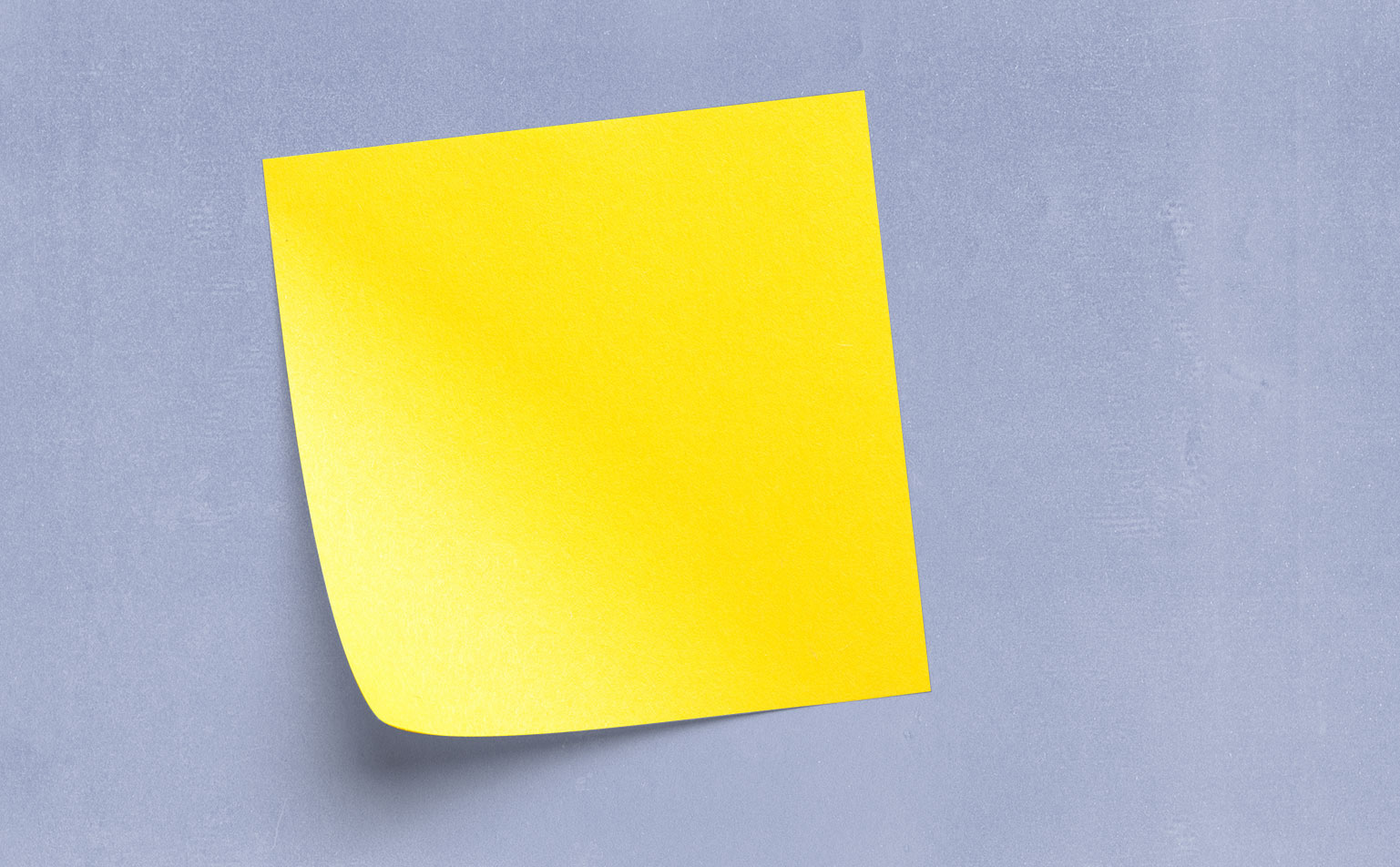 Advanced Stats
Introduction
6
Text
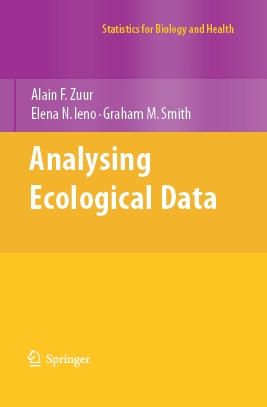 Zuur, A.F., Ieno, E.N. and Smith, G.M. (2007). Analysing Ecological Data. Springer. 700p. Series: Statistics for Biology and Health.
Two parts:
Statistical theory (Chap’s 1-19)
Case studies (Chap’s 20-37)
Advanced Stats
Introduction
7
Aim of the book (and the class): Introduce advanced techniques to statistically literate biological/ecological scientists. Presentations are ‘ecologist friendly.’
The required background for this book (and this class) is familiarity with basic statistics:
Normal distribution
p-values
Correlation
Regression
Hypothesis testing
Independent statistical programming and debugging.
Advanced Stats
Introduction
8
Additional texts
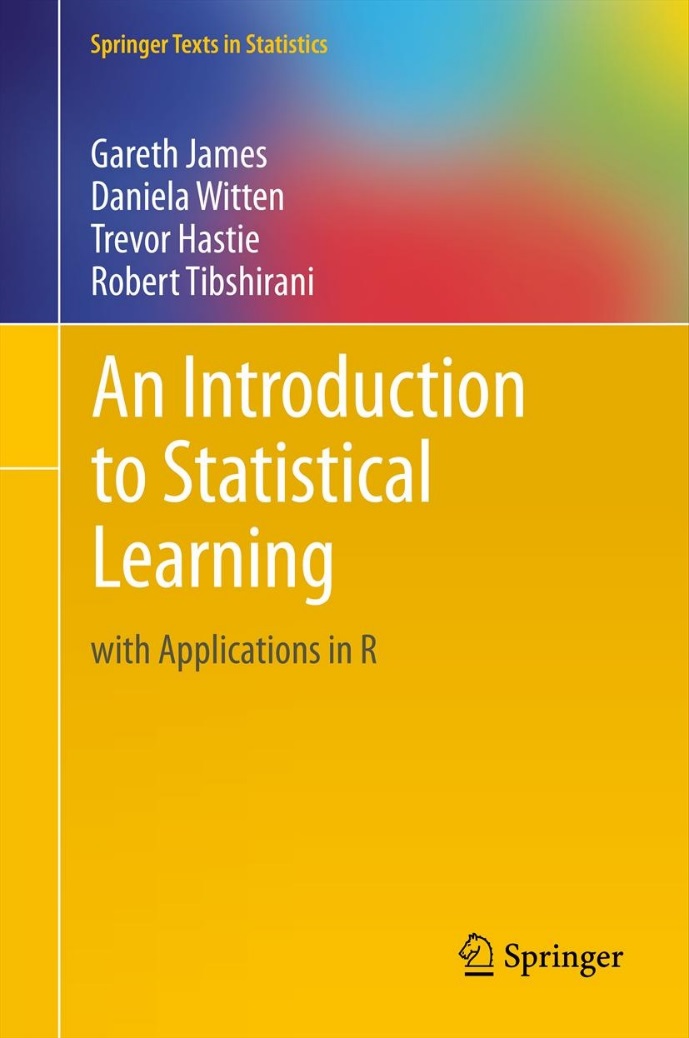 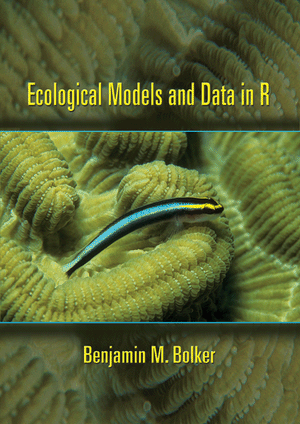 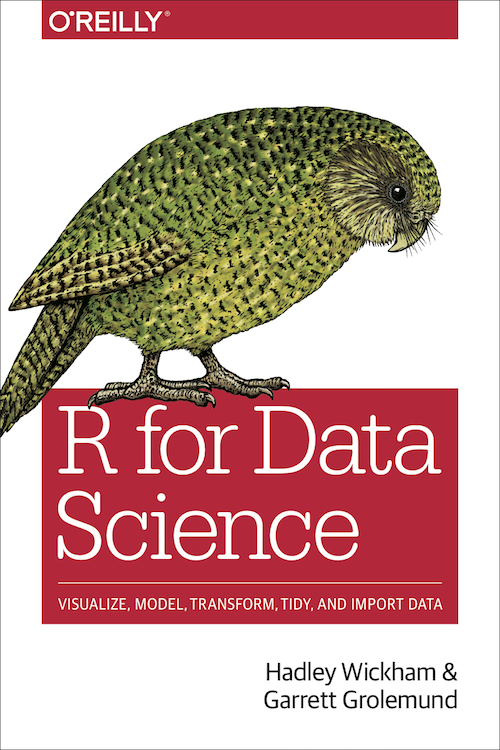 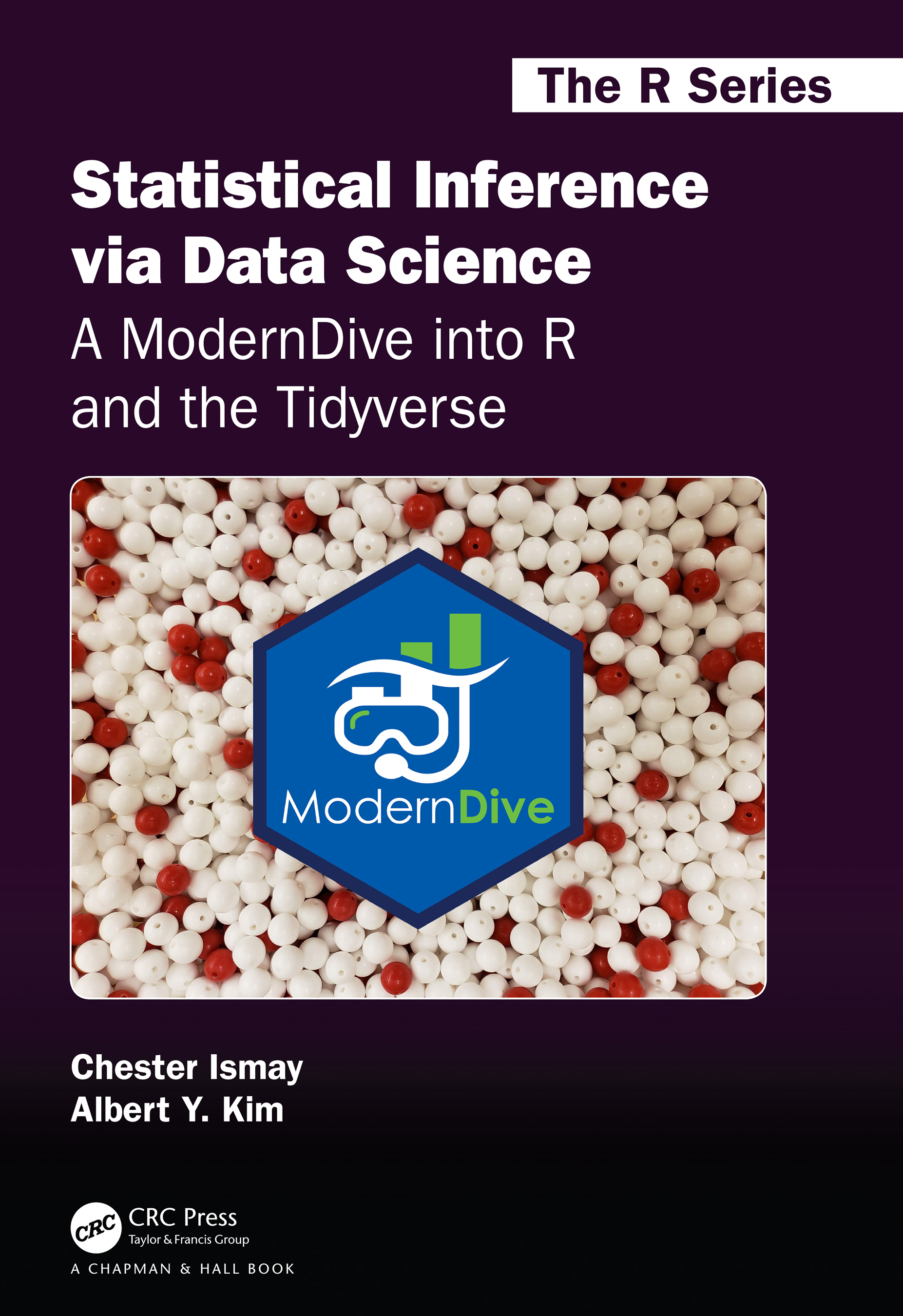 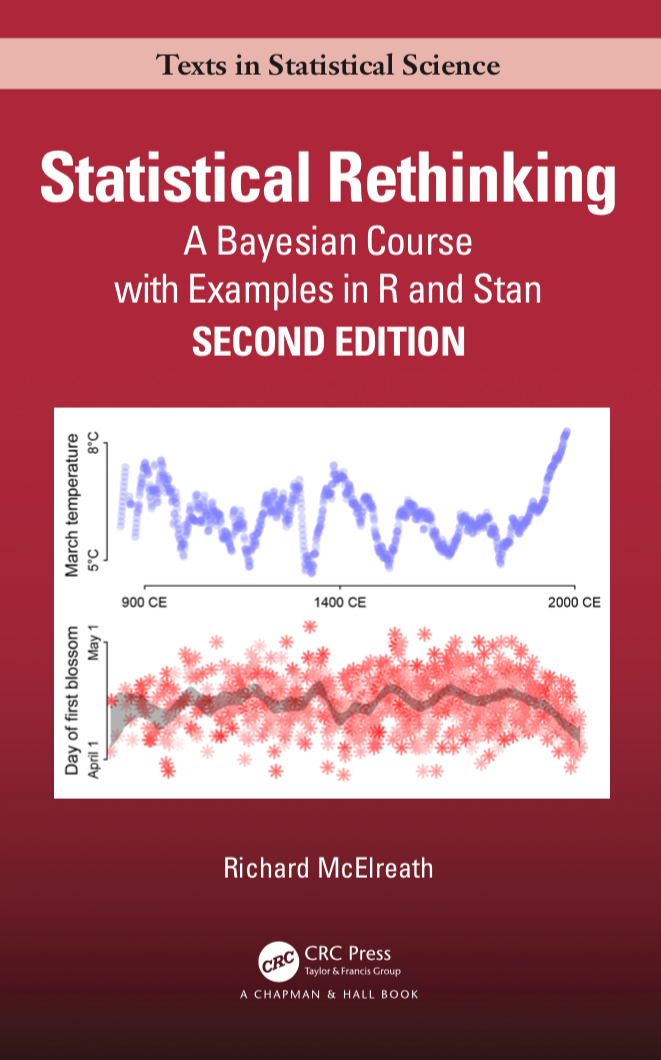 Advanced Stats
Introduction
9
Evaluation Procedures
Research project (55%)
Topic idea (1%)
Project description (4%)
Data exploration report (10%)
Presentation (20%)
Project report (20%)
Mid-term exam (20%)
Participation in discussion (5%)
Computer lab exercises (20%)
Advanced Stats
Introduction
10
Content of Project (Zuur et al. 2007 page viii)
Problem Statement:
These are my questions: …
This is my statistical approach: …
Presentation & Report:
Here is the method(s) that I employed…
Here’s proof that I did it all correctly (model validation): …
This is what the data show: …
Here is the ecological interpretation: …
Advanced Stats
Introduction
11
Mid-Term Exam
Take home examination on statistical concepts and ‘literacy’
Covering lecture and lab topics through Feb 28 (Principal Component Analysis)
Advanced Stats
Introduction
12
Class/Lab Schedule
Lectures: Tuesday/Thursday 10:30-11:30
R Labs: Wednesday 10:30-12:00
Student hours:
GF: (Zoom via Office Bookings)
Recordings via Zoom
Advanced Stats
Introduction
13
Course Materials
Distributed via course website
gavinfay.github.io/mar536-biolstats2-s23
Class GoogleDoc for shared notes, sharing links, resources, tips, etc.


myCourses
Assignment submission
Advanced Stats
Introduction
14
www.highstat.com/book1.htm
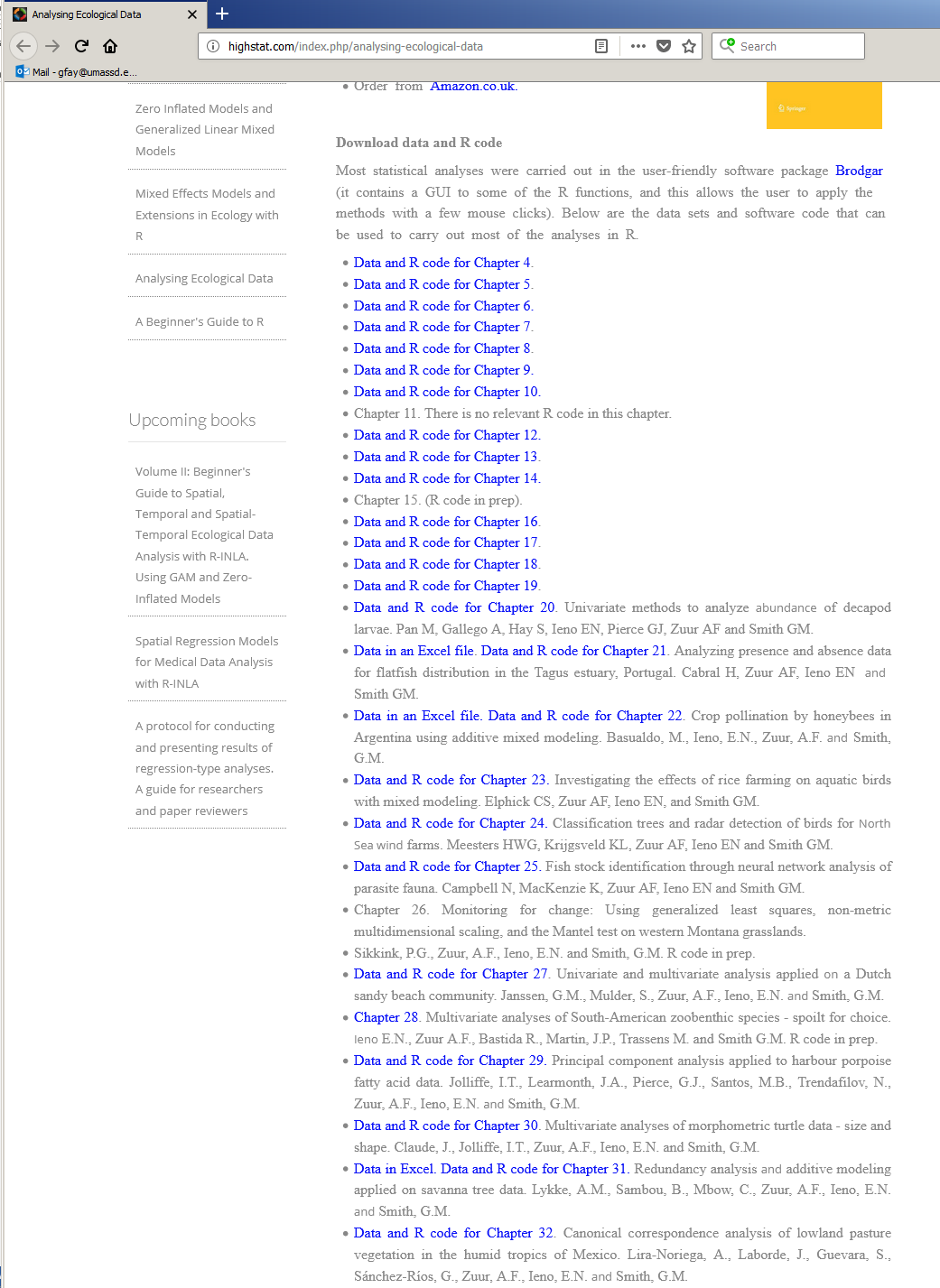 Advanced Stats
Introduction
15
Data Management & Software
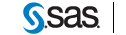 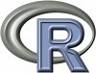 Statistical software:
Choice of software is largely unimportant
… but they may have different default settings or algorithms and give results.
You can use whatever software you choose for this class (DIY technical support).
However, because we need to teach SOMETHING, we will use R.
Your data are priceless:
Expensive to collect
Loss or corruption of data can be a disaster
Statistics courses have traditionally focused on experimental design, representative sampling and analytical approaches.
Workflow & data management, recording, entry, audit, storage and ‘collation’ have been relegated.
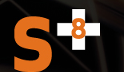 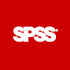 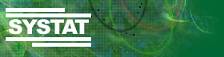 Advanced Stats
Introduction
16
Database Design
Spreadsheets are convenient for small data sets but are inefficient and problematic for larger, more complicated databases (e.g., loss of data, lack of repeatability).

Relational databases (SQL) support:
Consistent, quick and accurate data entry
Quality control (valid range, cross-checking)
Efficient, secure data storage (relational, linked, indexed, backups)
Supports repeatable, complex data queries
Documented ‘metadata’ (table descriptions, variable definitions, code keys)
Advanced Stats
Introduction
17
Reproducibility of Workflow
There should be a clear, transparent, repeatable path from your data, your analyses of those data, and your results and interpretation.

Trevor Branch rule:
“Every analysis you do on a dataset will have to be redone 10–15 times before publication. Plan accordingly.”
Advanced Stats
Introduction
18
Best Good Enough practices
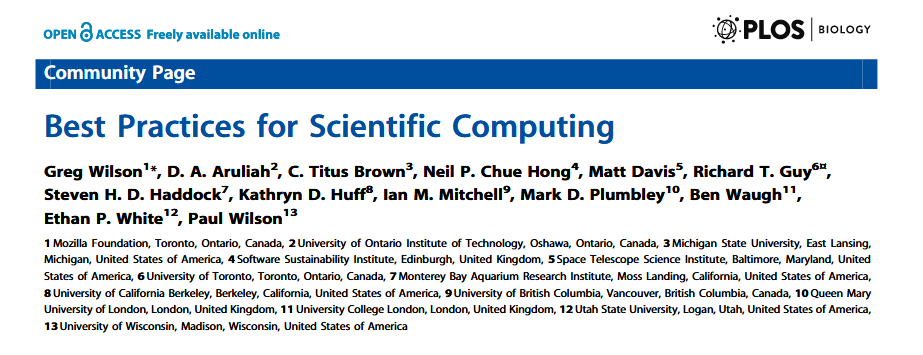 Wilson G, Aruliah DA, Brown CT, Chue Hong NP, Davis M, et al. (2014) Best Practices for Scientific Computing. PLoS Biol 12(1): e1001745. doi:10.1371/journal.pbio.1001745
Wilson G, Bryan J, Cranston K, Kitzes J, Nederbragt L, Teal TK (2017) Good enough practices in scientific Computing. PLoS Comput Biol 13(6): e1005510. https://doi.org/10.1371/journal.pcbi.1005510
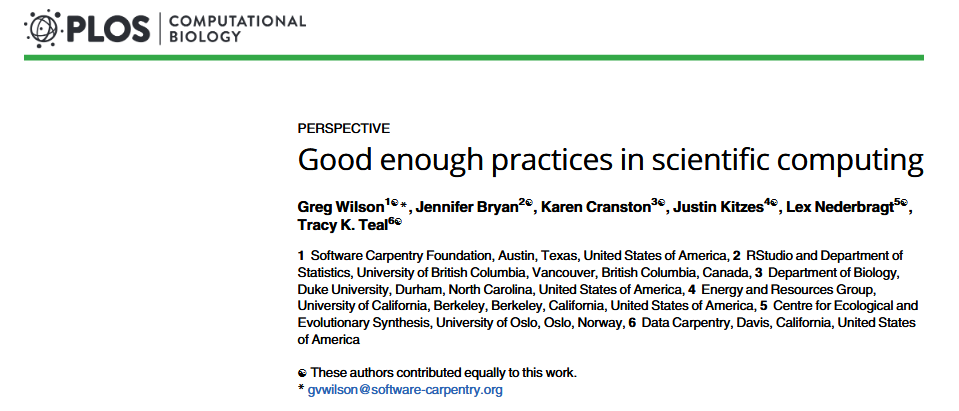 Advanced Stats
Introduction
19
Best Good Enough practices
Wilson G, Bryan J, Cranston K, Kitzes J, Nederbragt L, Teal TK (2017) Good enough practices in scientific Computing. PLoS Comput Biol 13(6): e1005510. https://doi.org/10.1371/journal.pcbi.1005510
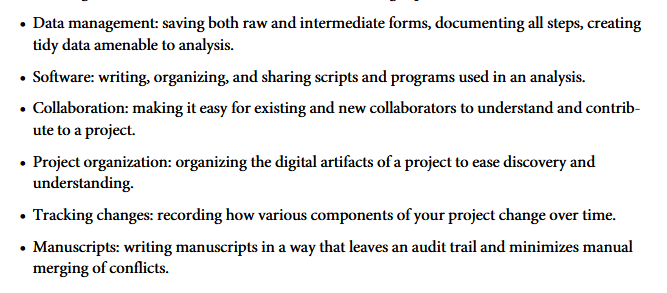 Advanced Stats
Introduction
20
“If you don’t understand how the golem processes information, then you can’t interpret the golem’s output”
(McElreath 2020, Chap 1.2)
Advanced Stats
Introduction
21
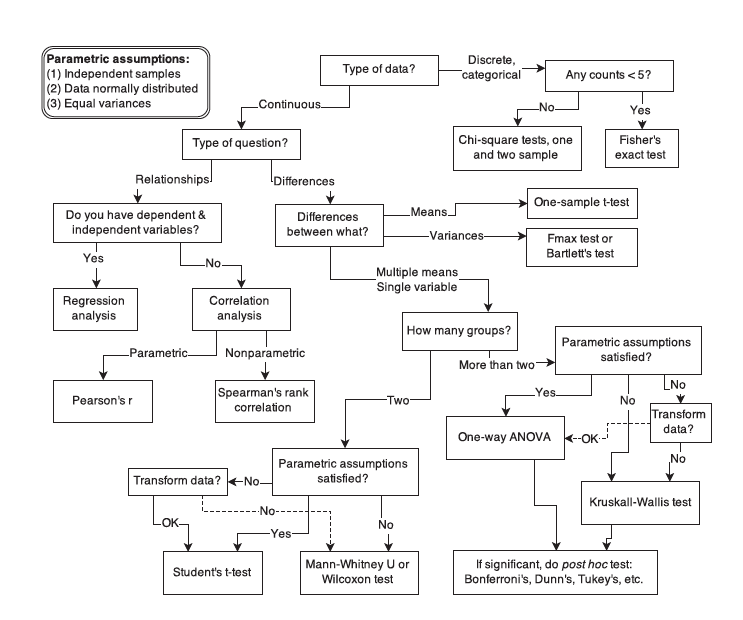 McElreath 2020, Fig 1.1
Moving beyond test recipes where goal is ‘choose correct test’, to an understanding about how tests are related, and what the goal of the analyses are.
22
“There is only one test”
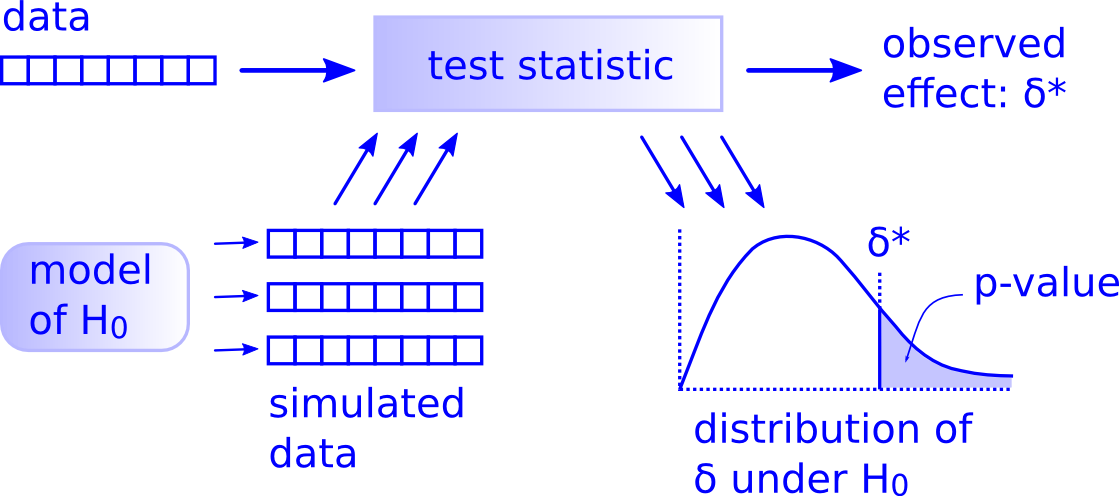 All statistical tests ask the same question:
	"Is the apparent effect real, or is it due to chance?"
Differences lie in the assumptions & simplifying approximations to compute p-values efficiently.
Advanced Stats
Introduction
23
http://allendowney.blogspot.com/2011/05/there-is-only-one-test.html
Statistical Rethinking
Going beyond ‘significant’ effects & recipes, develop statistical literacy

Specify hypotheses for explanations of data- construct models to test these.
Evaluate support in data for these models
Compare strength of evidence for alternative models
Make predictions based on statistical inference
Compute uncertainty associated with inference and predictions
Advanced Stats
Introduction
24
General approach for this class
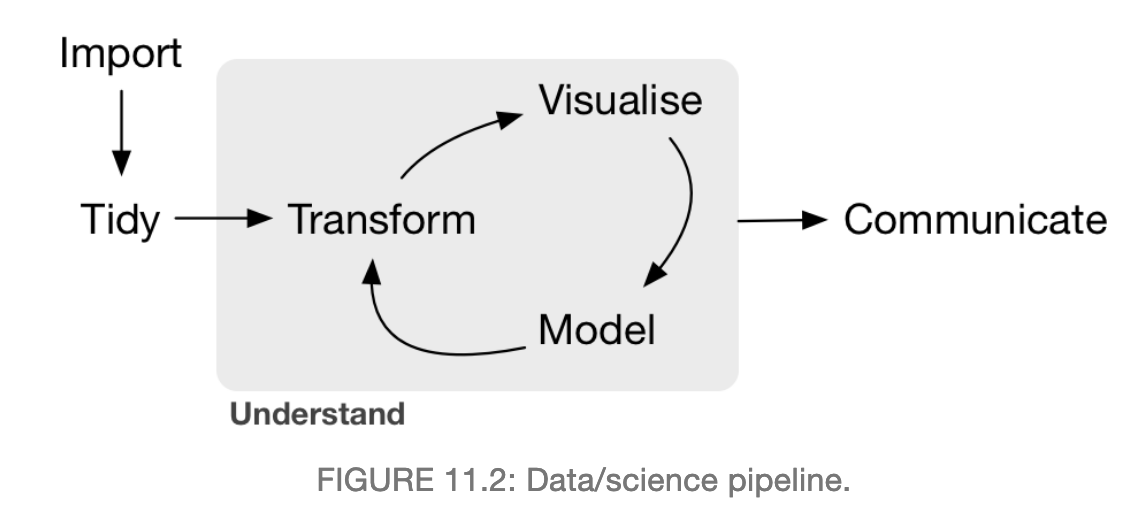 Advanced Stats
Introduction
25
Ismay & Kim 2019
Group exercise
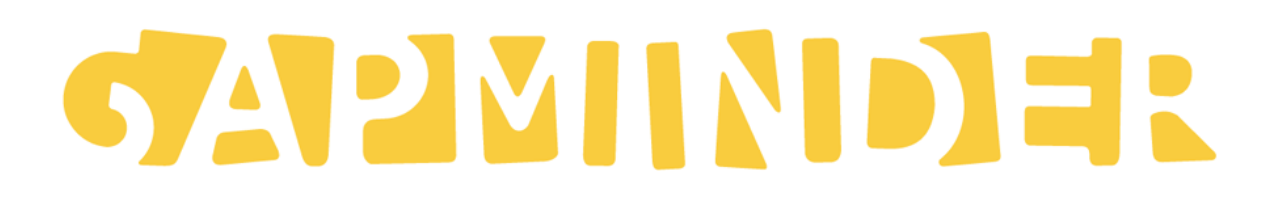 non-profit in Sweden that promotes sustainable global development and achievement of UN Millennium Development Goals by increased use & understanding of statistics about social, economic and environmental development.
Hans Rosling (check out yt videos)
26
gapminder.org
Group exercise
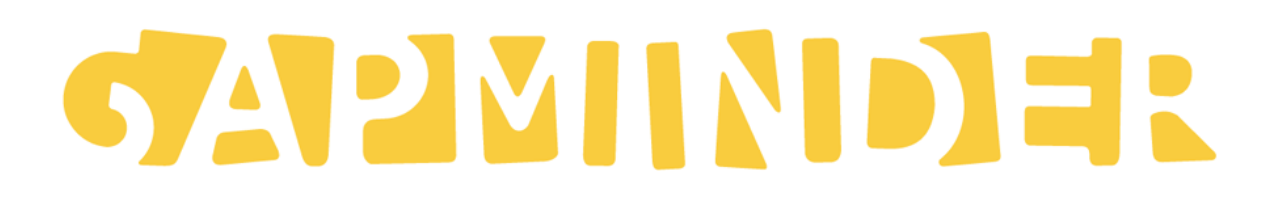 ‘gapminder.xlsx’ summarizes data on life expectancy & GDP for 142 countries.
What are some questions you might ask about these data?
What are some inferences you might want to make?
What might you want to compare? How might you visualize? What assumptions might you need to make?
Advanced Stats
Introduction
27
gapminder.org
Schedule
Coming next….
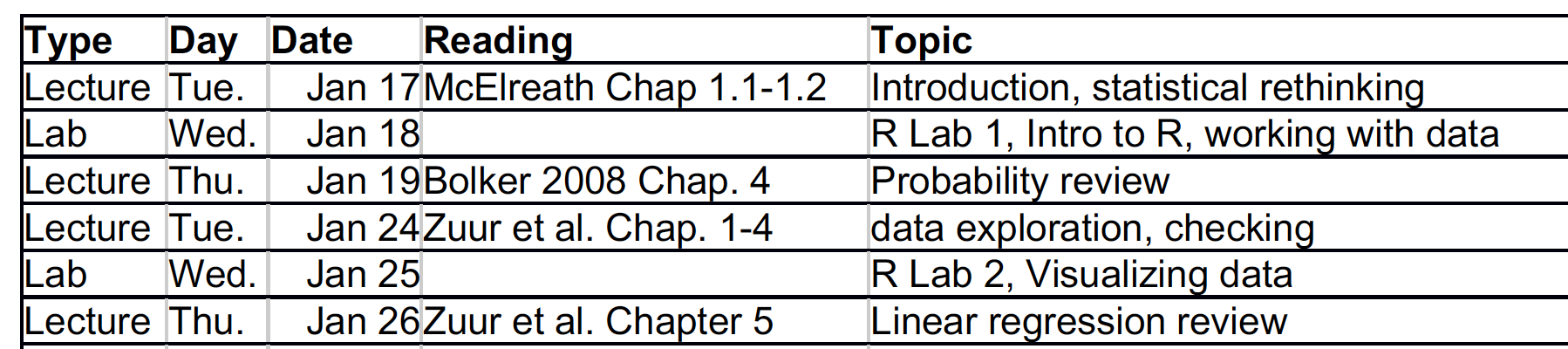 Wednesday Lab – Introduction to R & R Studio
Thursday Lecture – Probability Review
Advanced Stats
Introduction
28
Overview of Bivariate Methods
Transformation
- response variable?
 explanatory variable?
- residuals?
Normality
- histograms
- Q-Q plots
Collinearity
-pairplots
PCA
coplots
Lattice plots
Data
Exploration
Outliers
- dotplots
- boxplots
Linear relationships
Nonlinear relationships
Linear
Regression
Additive
Modeling
Verify linearity or  nonlinearlity
violation of
homogeneity
violation of
homogeneity
Generalized
Linear Modeling
Generalized
Additive Modeling
Advanced Stats
Exploration
29
Overview of Multivariate Methods
Data
Exploration
not too 
many zeros
Discriminant
Analysis
known
group
membership
linear
relationships
Principal
Component
Analysis
unimodal
explanatory
variables
Canonical
Correspondence
Analysis
Redundancy
Analysis
Correspondence
Analysis
unimodal
correlated variables
lots of
zeros
R-Technique
Principle Coordinate Analysis
Nonmetric Multidimensional Scaling
correlated observations
explanatory
variables
- Mantel test 
- Analysis of Similarities
Q-Technique
Advanced Stats
Exploration
30
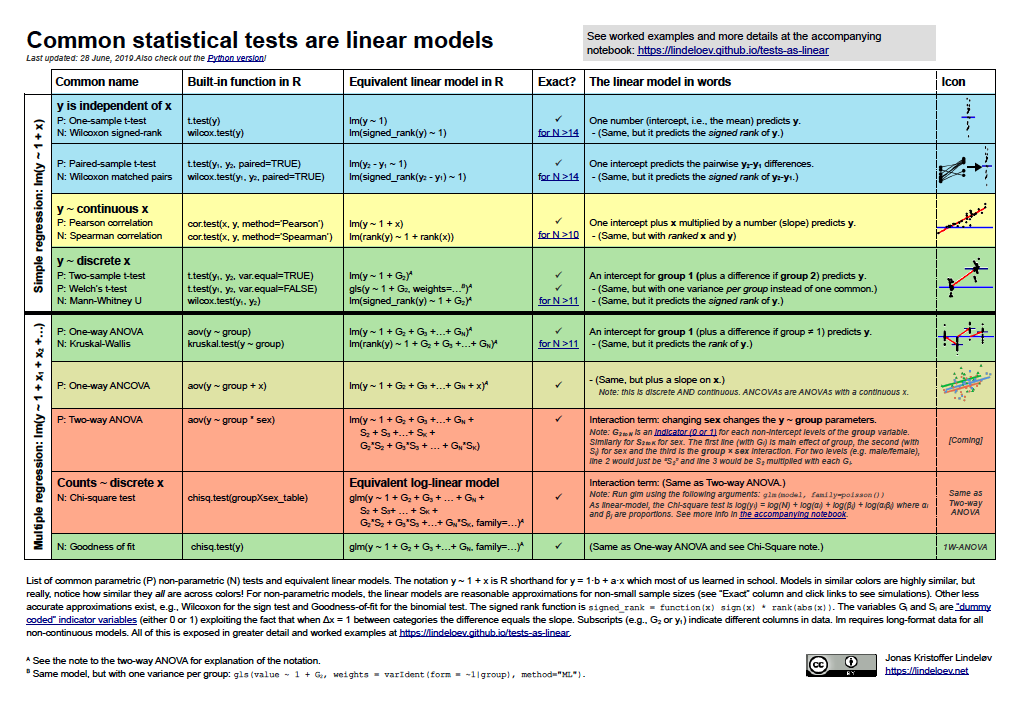 Advanced Stats
Introduction
31